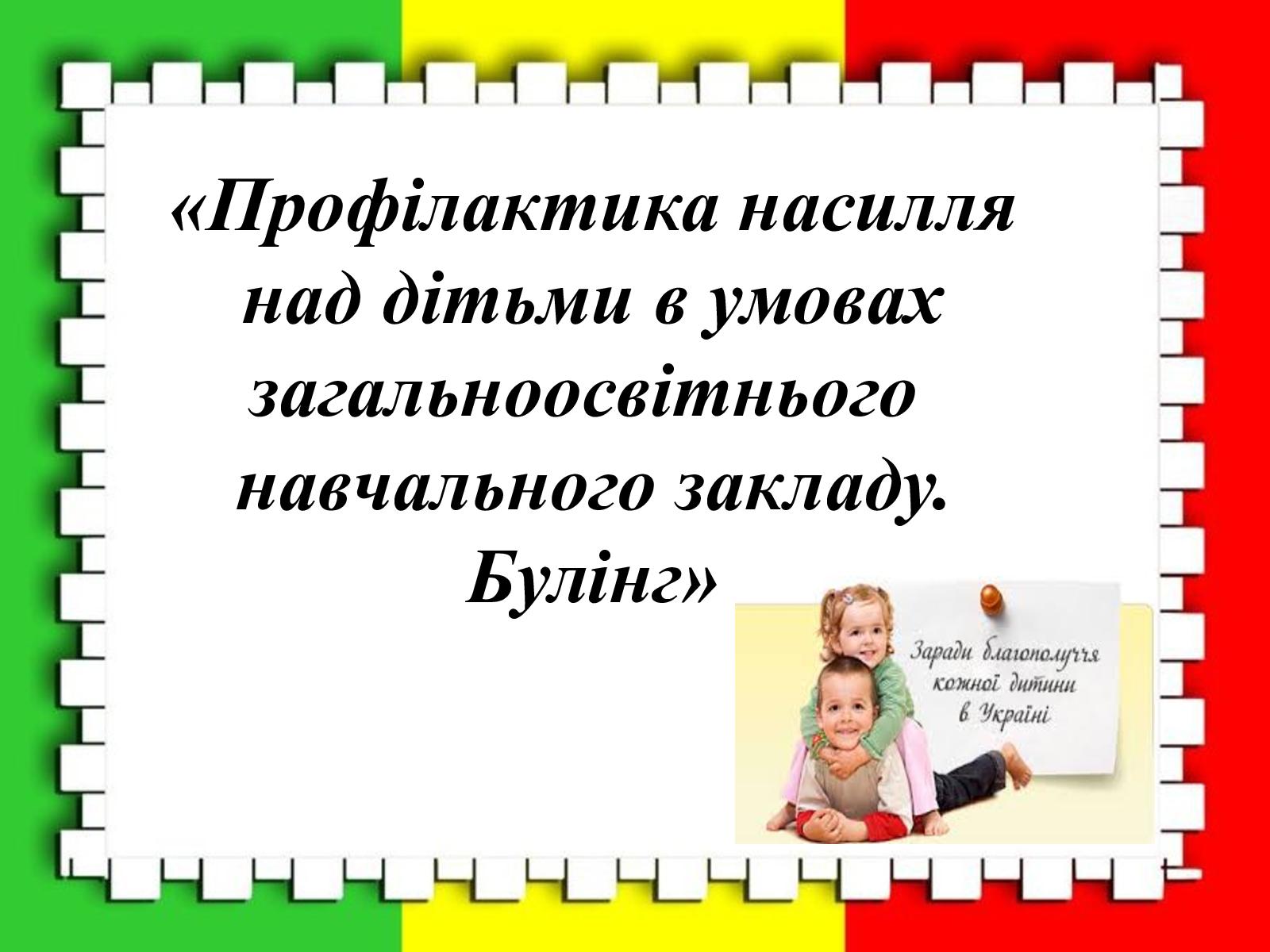 Формування  безпечного освітнього простору,  запобігання
 булінгу в Новій українській школі
Кумарівська ЗОШ І – ІІІ ступенів
Проблеми починають вирішуватися тільки тоді, коли ми перестаємо мовчати і починаємо обговорювати їх разом.К.Ушинський
Вправа «Очікування»
Мета: визначити очікування учасників від роботи під час педради.
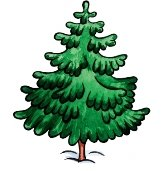 1. Організація виховної роботи в освітньому закладі щодо безпеки та благополуччя дитиниЗДВР      Т.Кулачинська
2. Булінг в освітньому середовищі, чинники виникнення та існування, способи запобігання в класних колективах.Голова МО кл кер. Н.Міньковська
3. Психологічні особливості  учасників булінгу. Поради батькам. Бібліотекар В.Басалига
Вправа 1. Презентуй себе
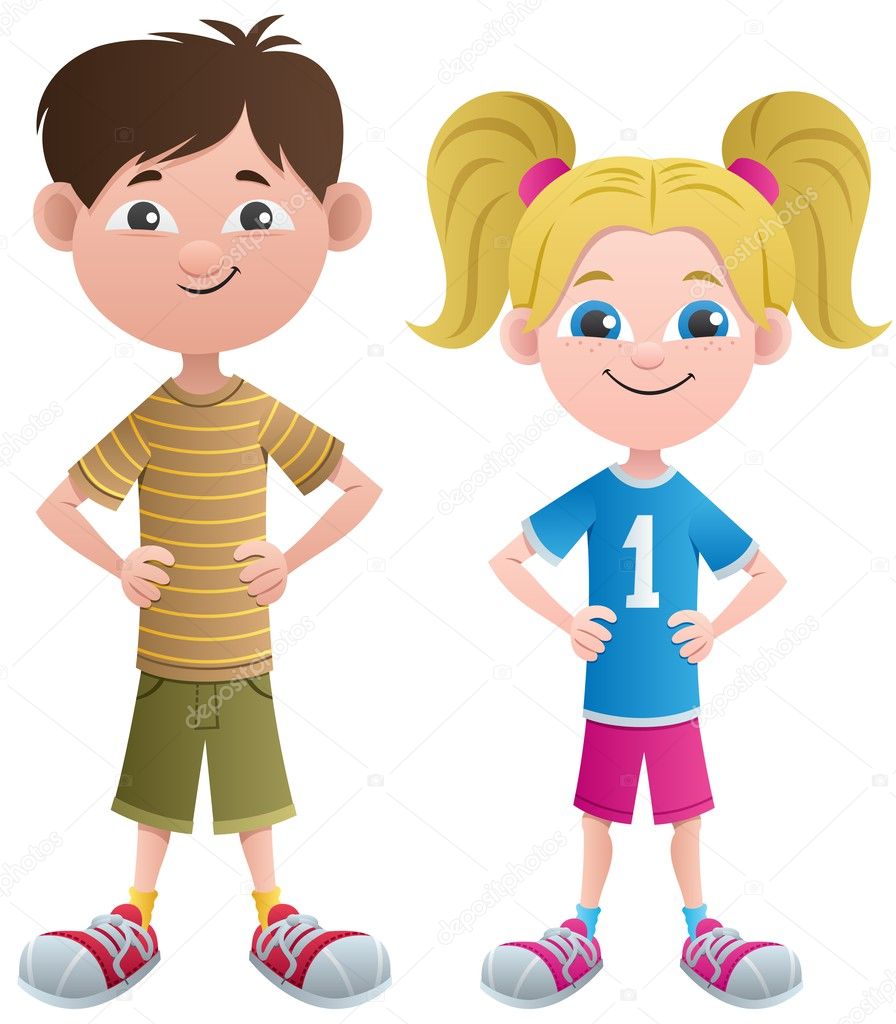 Вправа 2. «Казка про Скріпочку»
Завдання 1. Як діяти при виявленні ознак булінгу
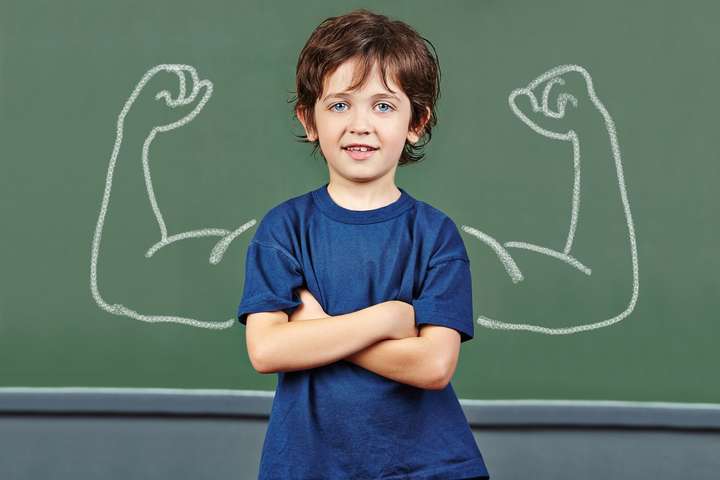 Завдання 2. Практичне опрацювання реальних історій булінгу
Проаналізувати історію за планом:
1. Вид булінгу.
2. Хто вчиняє булінг.
3. Хто потерпає від булінгу.
4. Наслідки булінгу для дитини.
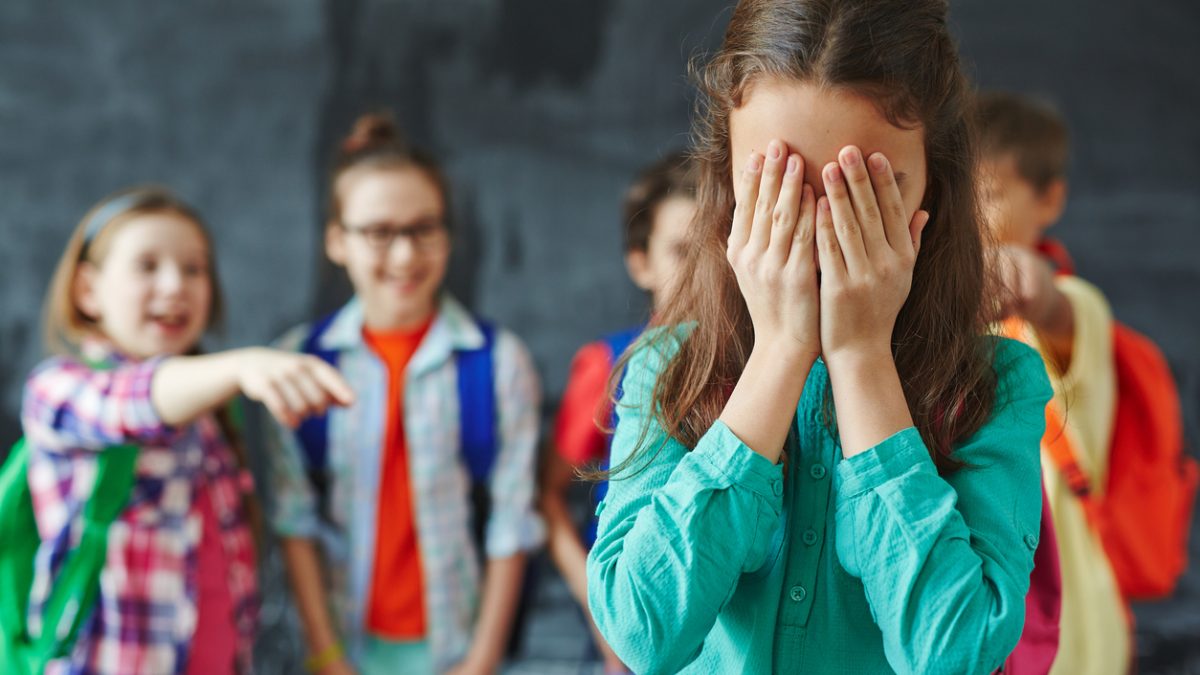 Завдання 3. Як впоратися з булінгом (розробка рекомендацій)
Завдання:
1 група – Як дитині впоратися з ситуацією самостійно.
2 група – Що можуть зробити батьки?
3 група – Що можуть зробити вчителі.
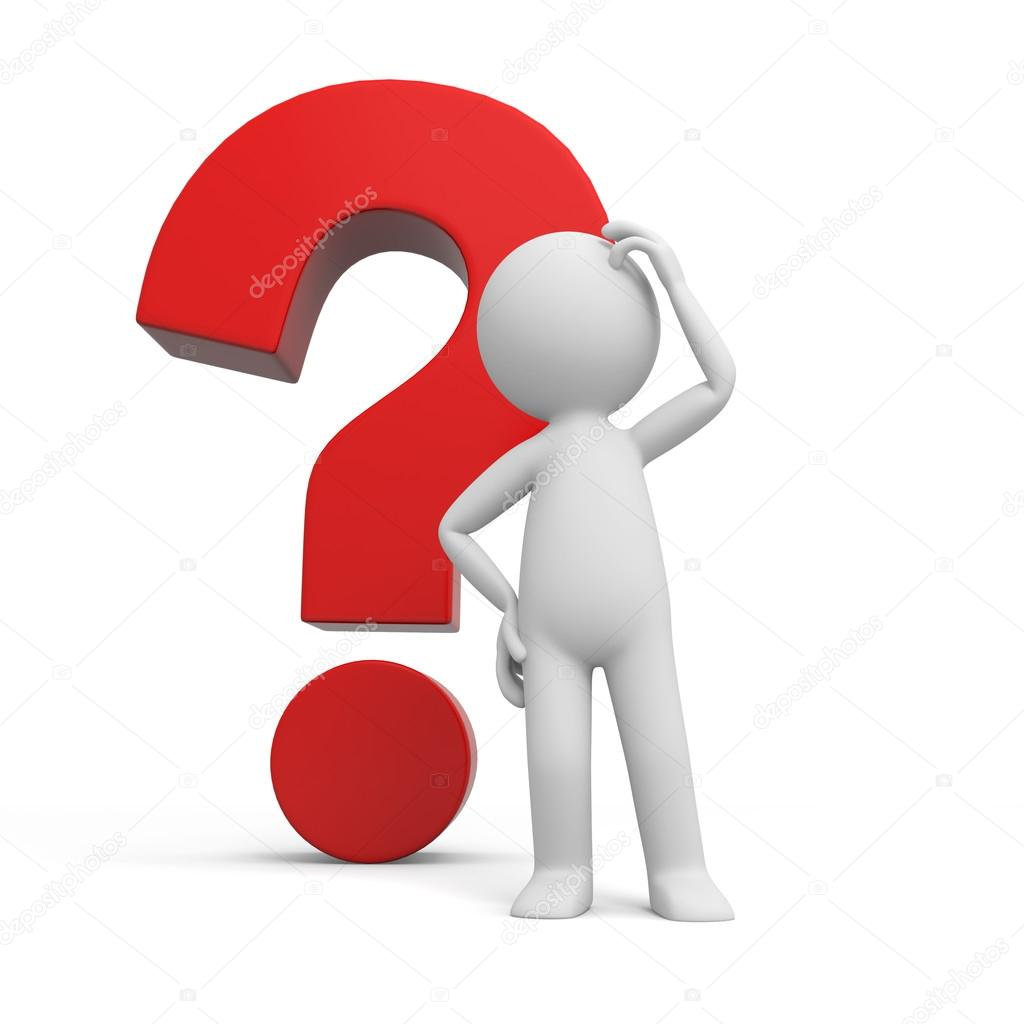 Вправа «Скринька щастя»
Складіть в скриньку все, що асоцієються зі щастям:
візуально,
на слух,
 на смак,
на запах,
на дотик.
Вправи для розвитку емоційного інтелектуПерегляд мультфільмів
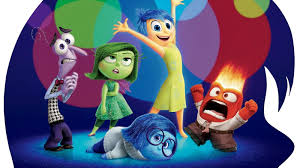 Вправа «Синя стрічка»
Завдання: написати побажання як уникнути насильства по відношенню до дитини і подарувати своєму сусіду.
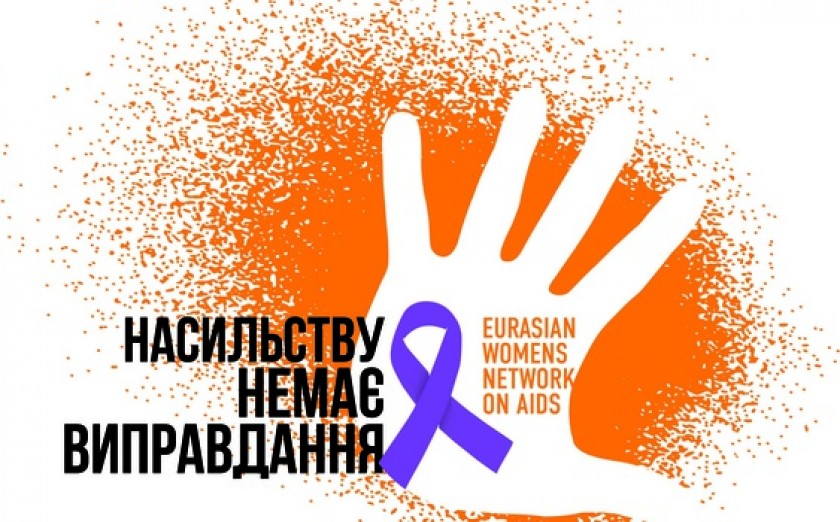